قدرات  :
توفي رجل و لديه زوجتان و بنتان و أخت و ترك ٢٤٠٠٠٠ إذا كان نصيب
 الزوجتين ١ / ٨  و نصيب البنتان ٢ / ٣ فما نصيب الأخت  ؟؟
70000
أ
ب
60000
50000
ج
د
150000
المفردات
الآن
ما سبق
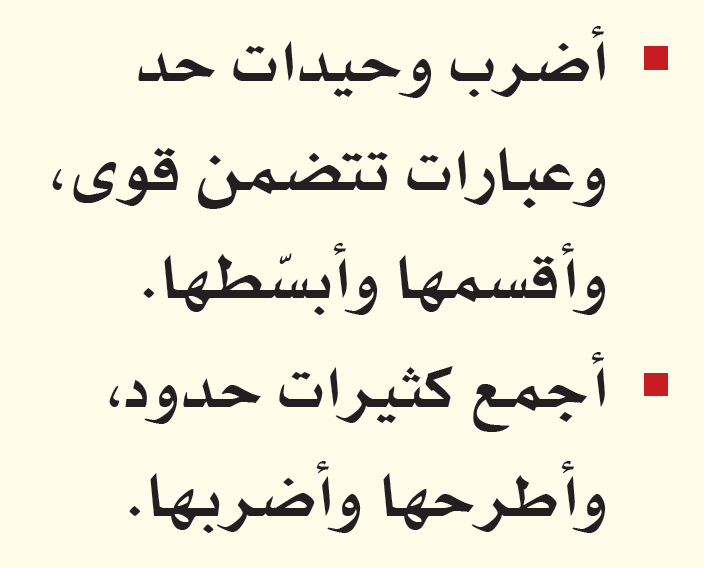 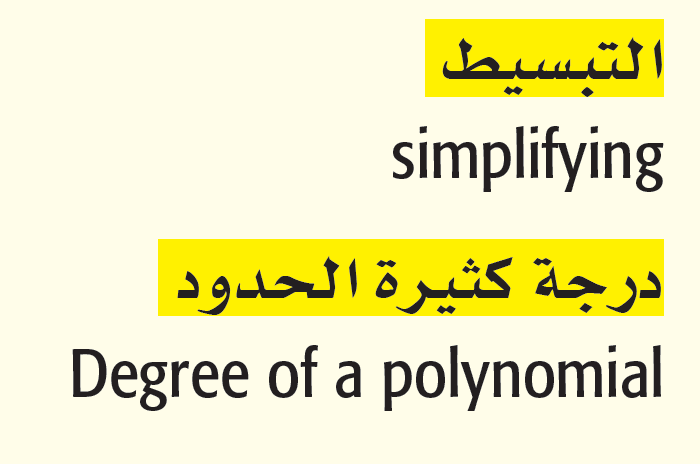 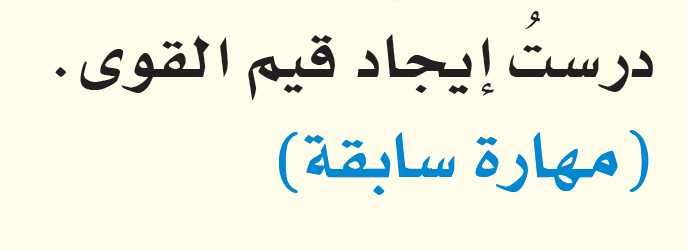 لماذا؟؟
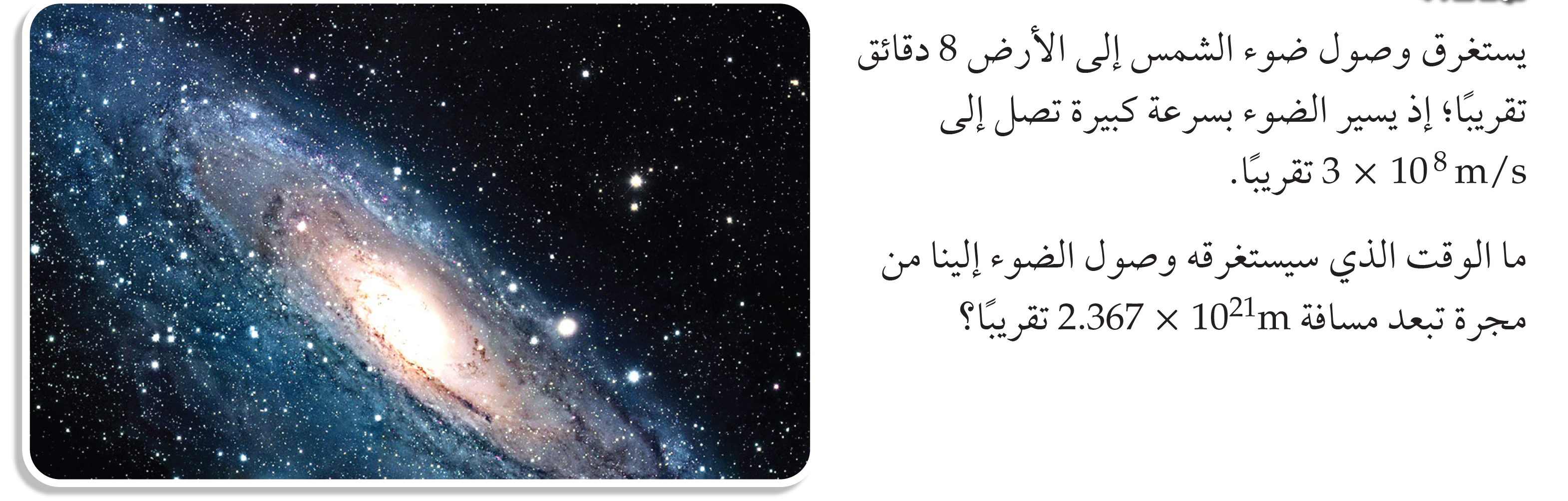 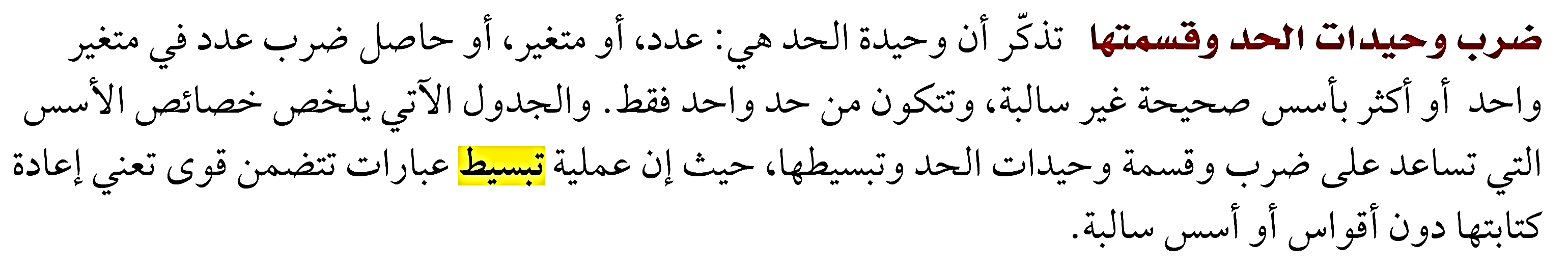 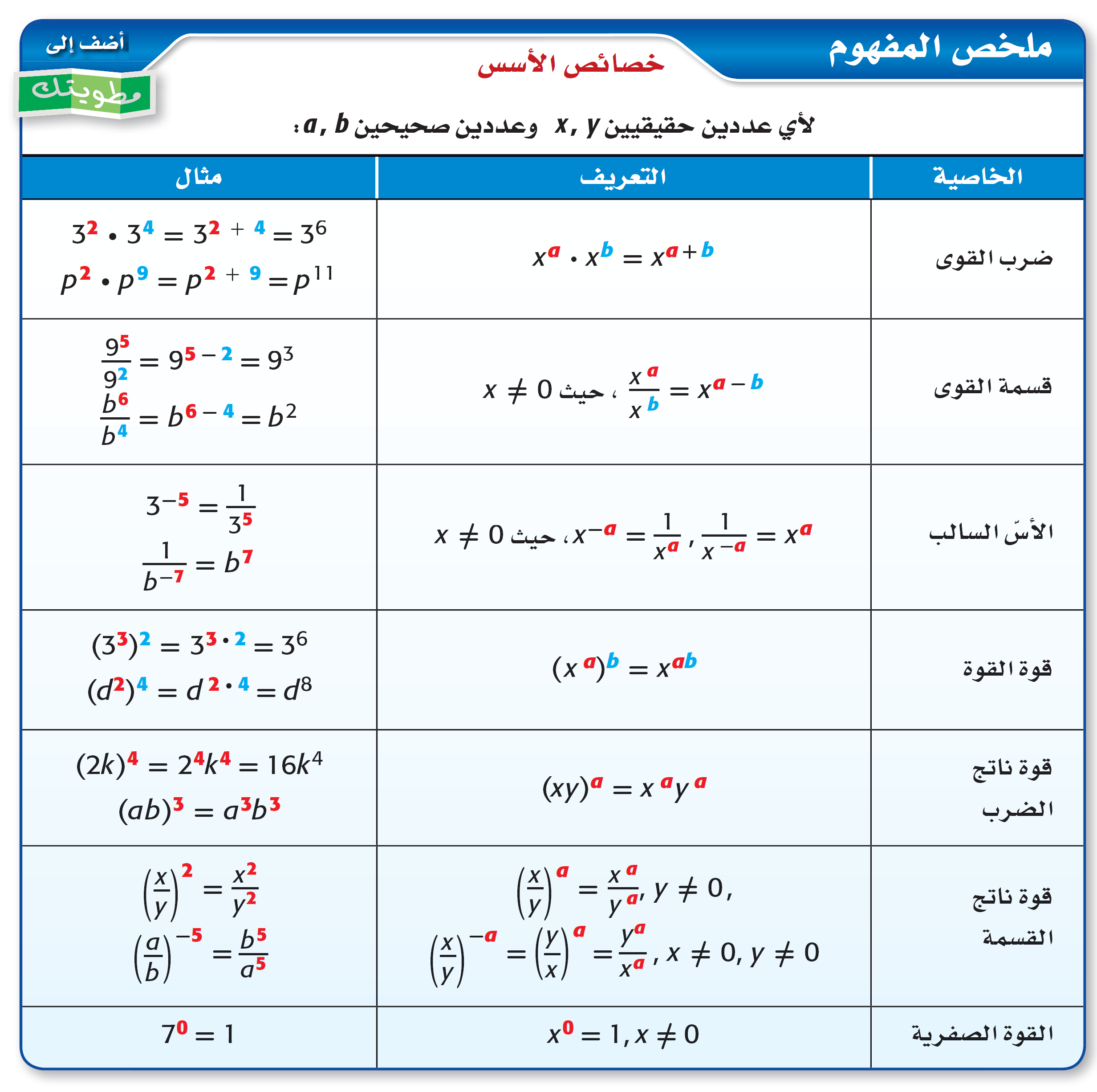 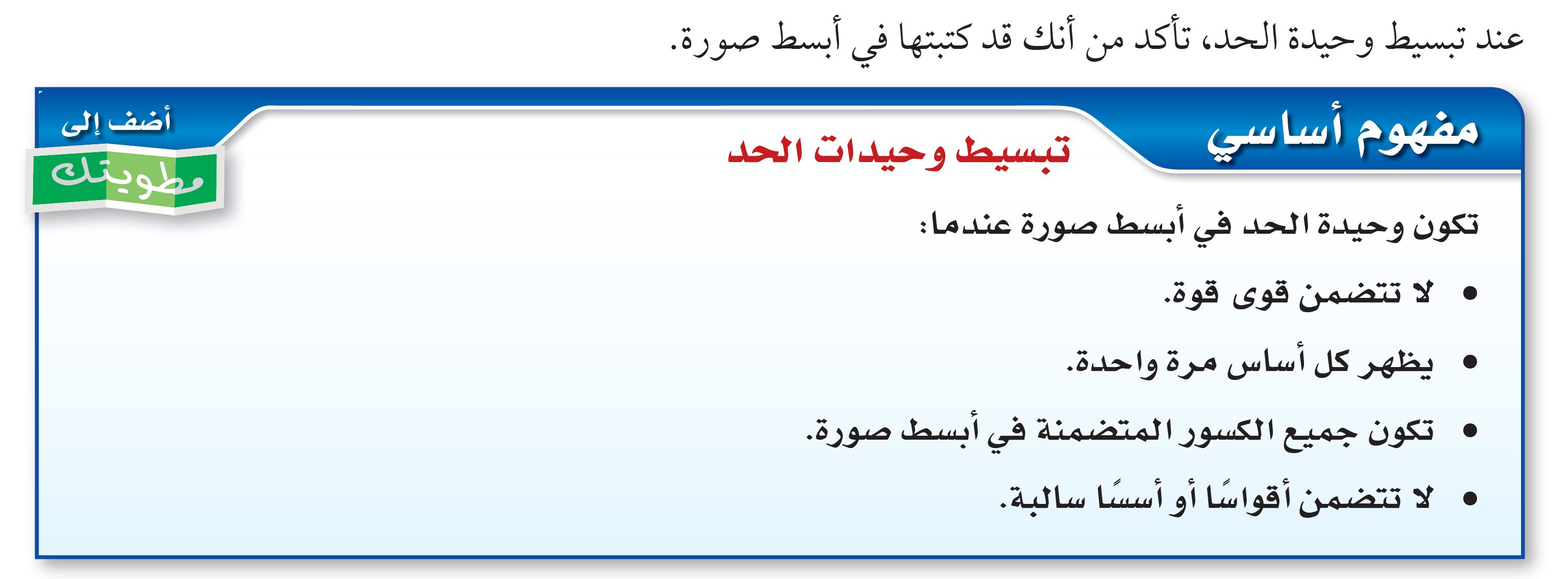 تحقق من فهمك   :
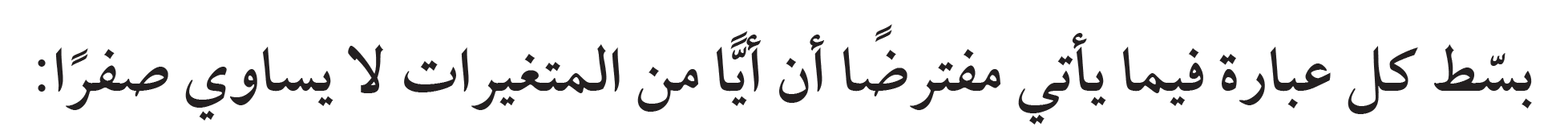 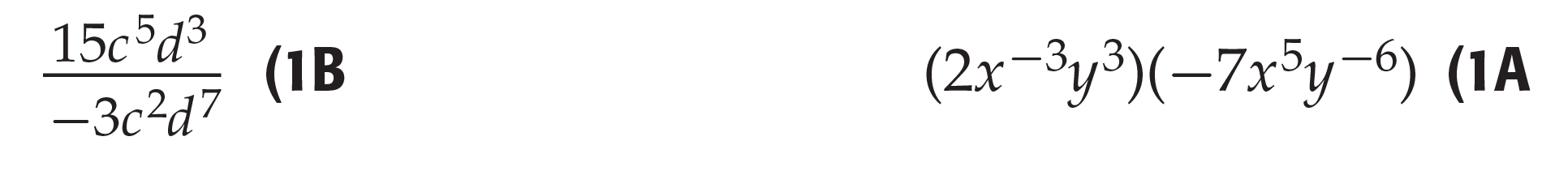 تحقق من فهمك   :
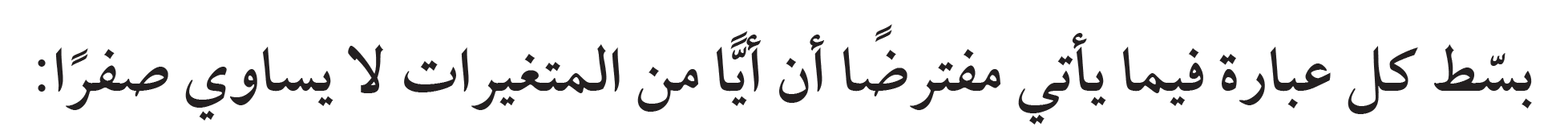 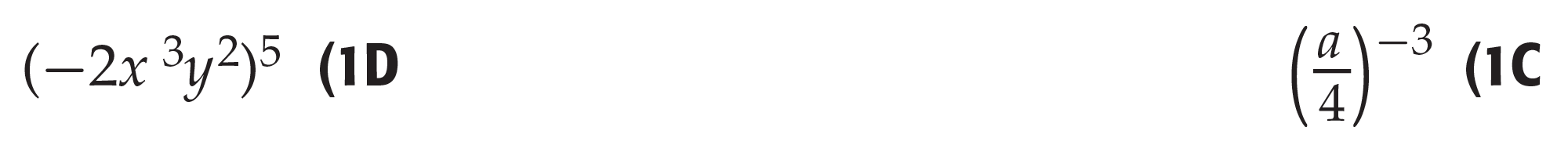 تأكــــــــــــد :
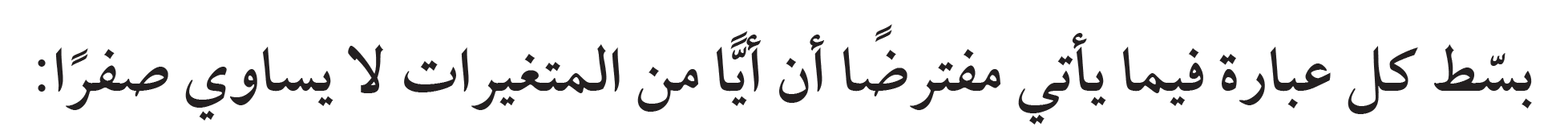 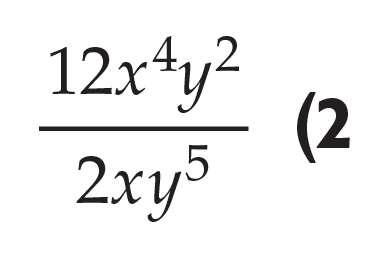 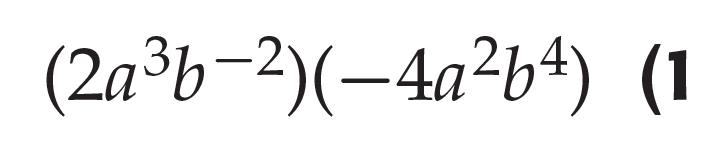 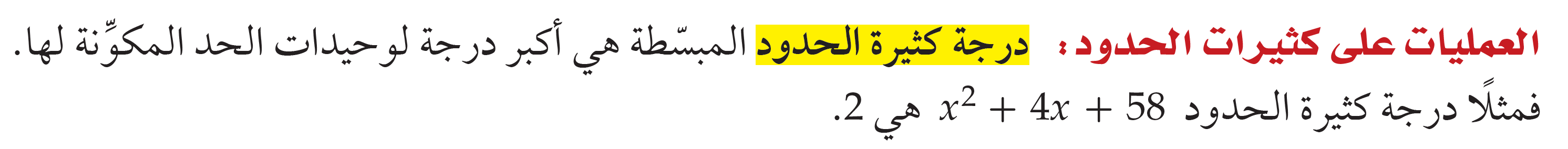 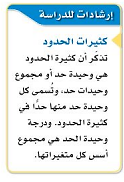 تحقق من فهمك   :
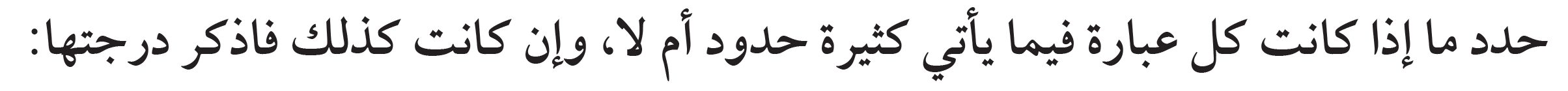 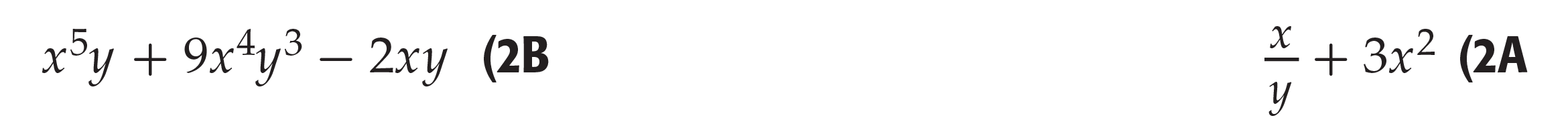 تأكــــــــــــد :
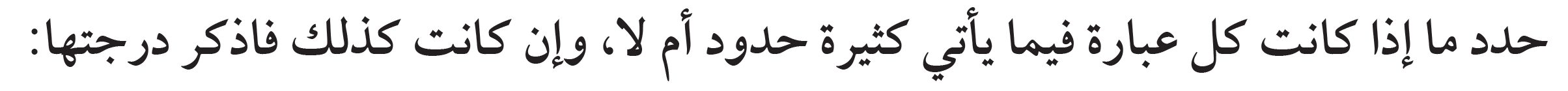 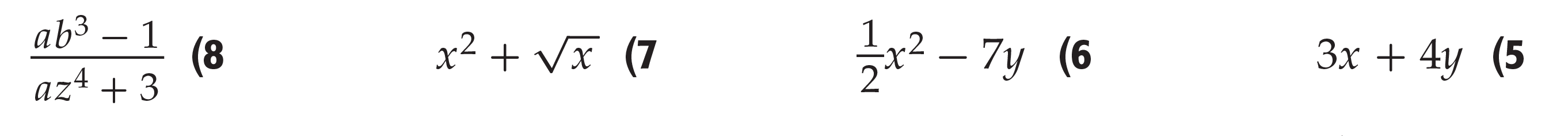 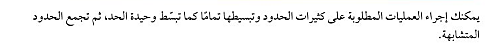 تحقق من فهمك   :
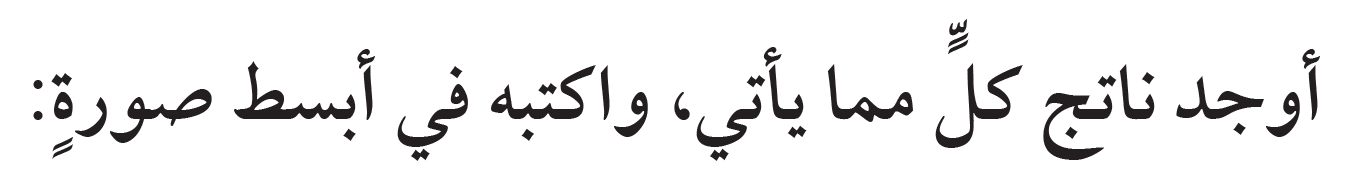 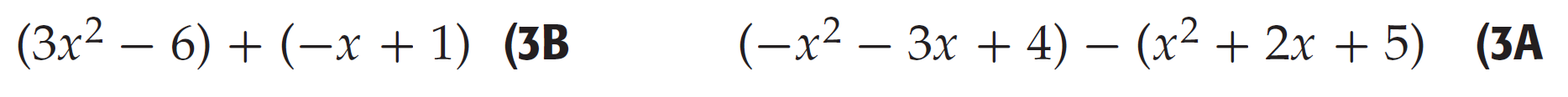 تحقق من فهمك   :
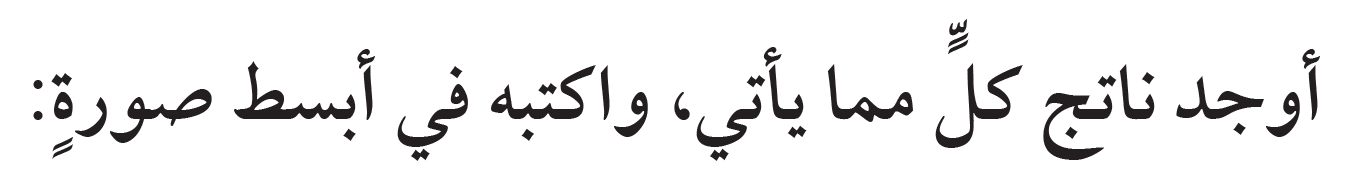 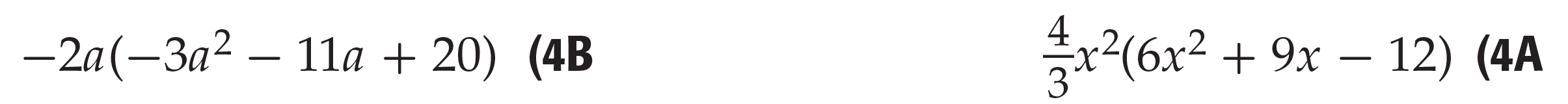 تحقق من فهمك   :
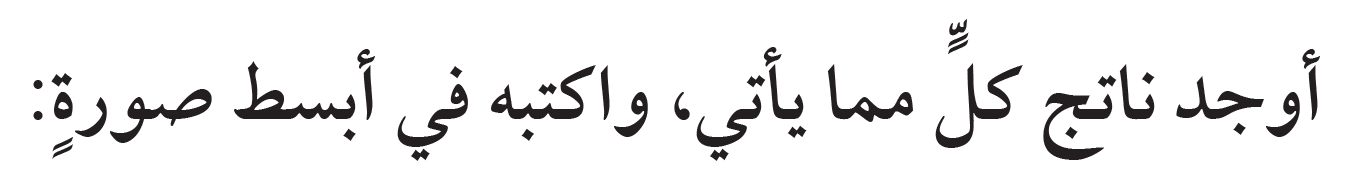 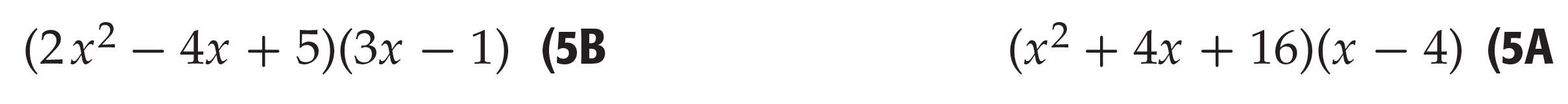 تأكــــــــــــد :
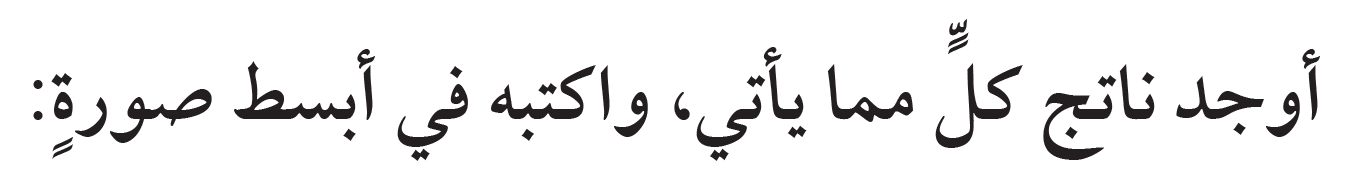 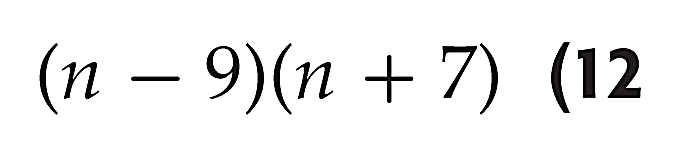 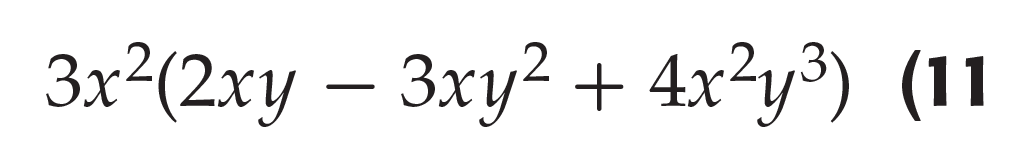 تحقق من فهمك   :
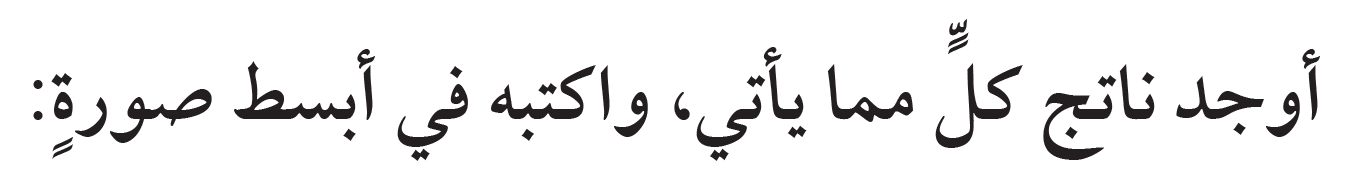 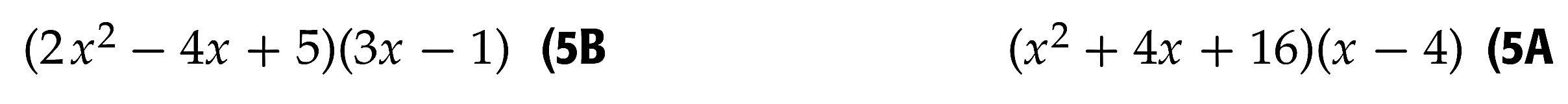 تحصيلي :
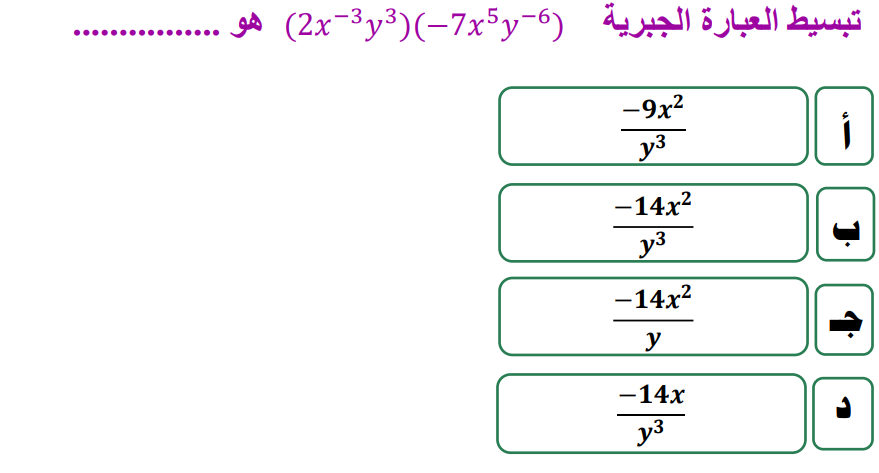 تحصيلي :
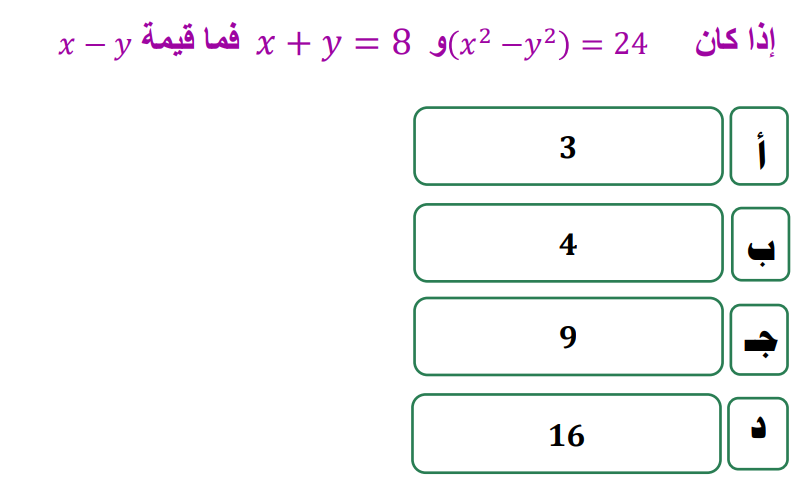 تحصيلي :
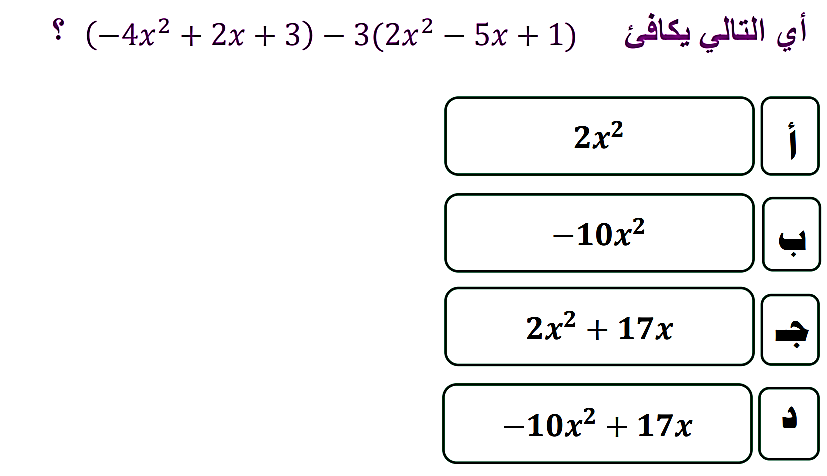 تحصيلي :
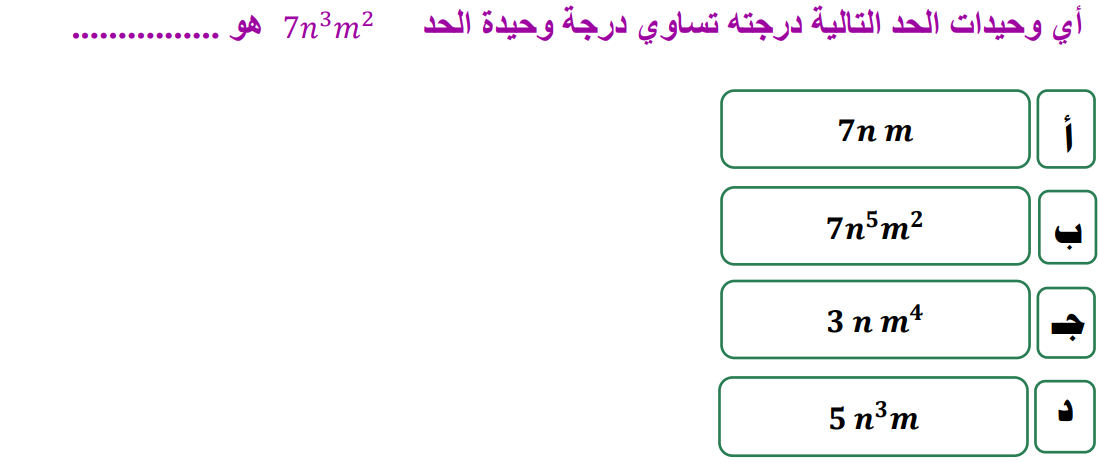